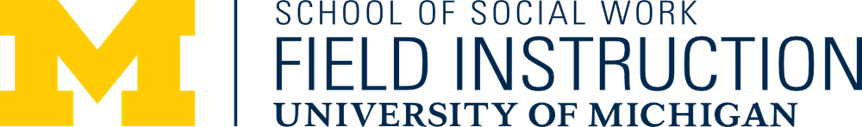 Incoming Advanced Field Instruction SW691 Pre-Field Orientation Workshop”Field Instruction: The Signature Pedagogy of Social Work Education”
Presented by the OFI Field Faculty Team
1
Agenda: Getting Off to a Good Start
Introductions and Review of Materials
  SW691 Field Instruction Syllabus Review
Canvas, Assignments, Supervision Agenda, Online Educational Agreement, End of Term Evaluation, Site Visit
The Importance of Integrative Learning 
 Generative Interview and Triad Conversations
 Self-Reflection: WHAT? SO WHAT?  NOW WHAT?
“To Do” List
Wrap-Up
2
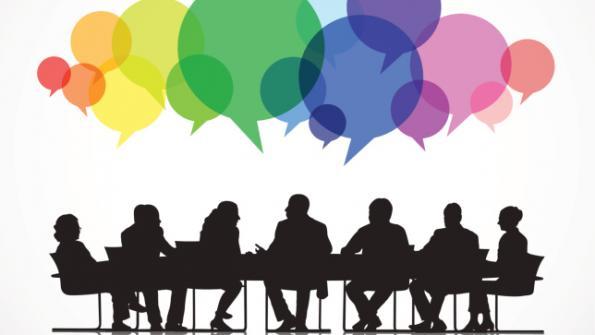 GO BLUE
GO BLUE
Introductions
GO BLUE
GO BLUE
3
ANY BURNING QUESTIONS?
An opportunity to clear the air with any questions you need to know 
the answers to right now!
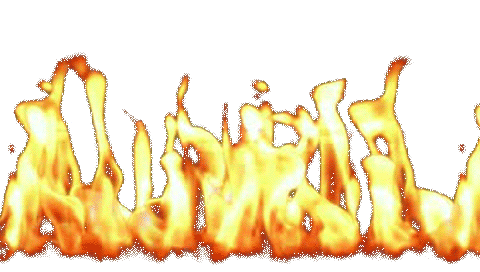 4
The Skill of Self-Reflection  
Field instruction requires that you integrate what you are learning with what you are doing.  Here is our learning rubric:
UM Canvas – Course and Project Sites
Log-In Page
Your Dashboard
6
SW691 – Advanced Field Instruction Assignments~ DUE EACH TERM ~
Placement Verification Form (PVF) - due 9/21/16 - 5:00pm.
The Supervision Agenda – Review of the Template.
Educational Agreement (initial review) - due 10/5/16 - 5:00pm.
  End of Term Evaluation - due 12/19/16 - 5:00pm.
Key Learning Experience/Project Worksheet and Summary -      due 12/19/16 - 5:00pm (copy & paste into final term evaluation, Tab 3).
Field Faculty Site Visit – TBD.
7
[Speaker Notes: Should we handout the actual syllabus??]
Placement Verification Form (PVF)
Due 9/21/16;  the PVF…
Identifies student’s placement schedule

Important orientation information
HIPAA; liability, safety, client transportation

Verifies accurate course registration

Students will not be able to access the Educational Agreement until this has been reviewed and validated by the assigned field instructor.
8
The Supervision Agenda
Supervision Requirement – 1 hour per week.
Review of Template:
Administrative issues
Update on the hours logged each week (Excel sheet on OFI web)
Progress related to field work assignments and developing proficiency with competency-based practice behaviors.
Reflection on privilege, oppression, diversity & social justice issues (PODS).
Reflection on personal and professional growth and skill development
Identification of the required Key Learning Experience/Project Summaries.
9
Educational Agreement Purpose
The goal is for students to achieve proficiency in the social work competencies and practice behaviors.

Focus on integrating classroom knowledge and theory with the field experience.

Field-based assignments should evolve developmentally each term and demonstrate a beginning, middle and end stage of learning.

The Educational Agreement is the contract for learning between the student and the fieldwork site.
10
Creating Your Educational Agreement
Cannot access the Educational Agreement until the PVF is completed! 
 
Tab 1 – Identifying Information

Tab 2 – Assignments
Students and field instructor(s) collaborate to develop assignments for each competency
Due on 10/5/16 - 5:00pm for initial review by the assigned Field Faculty

Tab 3 – End of Term
Tab 4 – Instructions and Help
11
Educational Agreement Dashboard
12
End of Term Evaluation
The final term evaluation (scoring of practice behaviors and completed Key Learning Experience/Project Summary due to the assigned Field Faculty for final review on 12/19/16 by 5:00pm.

Failure to submit by the due date may result in a grade of Incomplete (“I”).

Follow the established guidelines found in the Instructions and Help (Tab 4).
13
End of Term Evaluation
Field Instructor
The Field Instructor is required to use the Rating Scale provided (see Tab 4 for scoring and definitions) to rate the student on their progress toward becoming proficient with the Practice Behaviors as exhibited by satisfactory completion of the assignments.
Submit ratings by approving Tab 2.
Add credentials and comments to Tab 3.
Review/validate the number of field hours completed on Tab 3.
Submit approval for Tab 3.
Student 
Students are required to:
 Copy and paste the completed Key Learning Experience/Project summary into Tab 3.
Document the number of credits and number of field hours completed, including the hours completed toward a minor if appropriate.
Submit approval for Tab 3.
14
Key Learning Experience/                  Project Summary
A Key Learning Experience/Project Summary due every term. 
Use the Key Learning Experience/Project Summary Worksheet  as a guide. 
View the e-Portfolio module for additional information (see the bottom of the page).
End of term (Tab 3) - Copy and paste your completed Summary.
15
Field Faculty Site Visit
Required each term to evaluate progress.
Review examples of Supervision Agendas.
Students should be prepared to discuss:
How the fieldwork site operates, how they have acclimated to the setting, and progress on assignments
Use of the What? So What? Now What? Reflection Tool
Critical thinking skills being developed
How concerns or issues are addressed
Ethical questions or challenges
PODS issues
Self-care plans
16
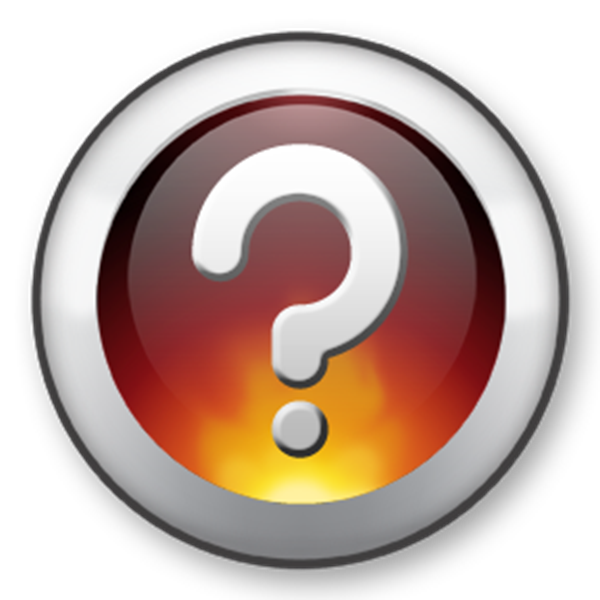 QUESTIONS ???
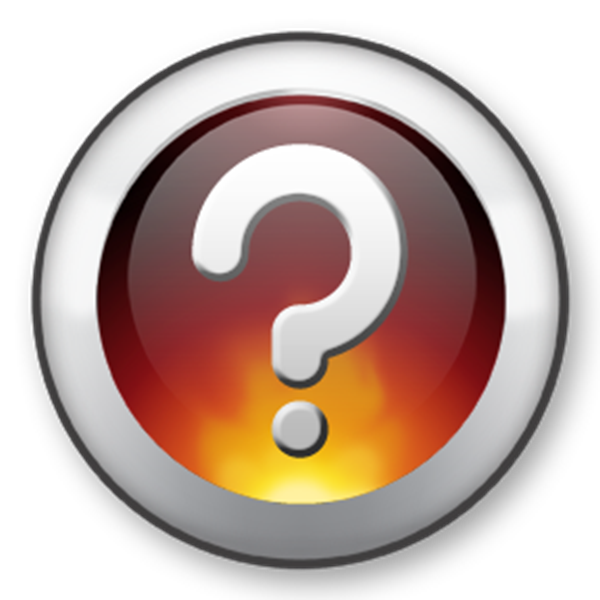 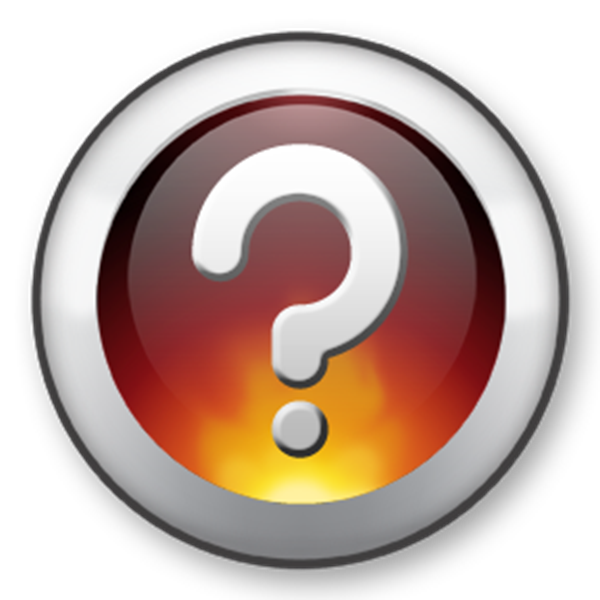 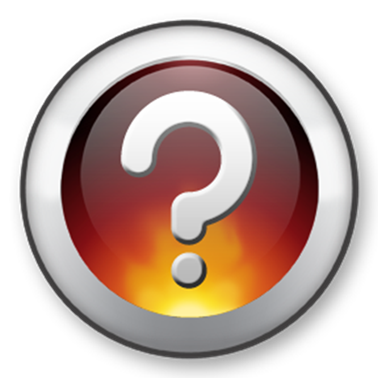 17
Integrative Learning: Impact On Field Placement
Integrative learning will help students identify…
Overall goals and how these are related to social work as a career goal.
Values and the influence of these on social work as a career choice.
How to identify classroom knowledge that can be transferred to the field and vice versa = share classroom syllabi with the field instructor!
18
SEELIOS e-Portfolio
What is an e-Portfolio???
The electronic portfolio is a collection of a students' work.
Advances learning by providing a way to organize, archive, and display work.
Demonstrates the user's abilities and platforms for self-expression.
A learning record that provides actual evidence of achievement.
Can be maintained dynamically over time.
To learn more about creating an e-Portfolio, view the module “Putting your Portfolio Together” and contact ssw.portfolios@umich.edu to get started.
19
What Is Generative Interviewing?
Generative interviewing is a “hands on” model used for guided self-reflection:
Participants work in triads or dyads.

Participants take on specific roles during the interview.

Topics are focused and specific questions are asked.

“Appreciative Inquiry” techniques are used which is an asset-based or strengths-based approach.
20
Generative Interviewing Roles
You will have an opportunity to experience each of these roles.

“Interviewee” Role: Tell your “story” in response to the questions provided which are designed to prepare you to start your field placement and begin your professional journey of self-reflection.

“Interviewer” Role: Asks the interviewee questions (see Question Sheet in packet) and encourages depth and elaboration in the answers during the interview.

“Recorder” Role: Listens to the exchange of the above pair, takes good notes on the Question Sheet, DOES NOT TALK—ONLY LISTENS for underlying values, philosophies, approaches, skills, strengths, etc. Write clearly and give the sheet to interviewee at end of each interview.
21
Generative Interview Directions
Break into triads and each member will assume one of the three roles: interviewer, interviewee, and recorder and then switch roles at the end of each interview.

Each interview will be 4 minutes long. Use the Generative Interview Question sheet in your packet.

At the end of each round, the recorder will give the Question Sheet to the interviewee so that everyone will receive a feedback sheet about their interview when finished.
The facilitator will alert you at the end of each 4 minute interview.

Learning to be self-reflective is a skill that will be used in field-based supervision with the field instructor and throughout your social work career.
22
[Speaker Notes: Do slides 9 and 10 repeat?]
What? So What? Now What?
Take a few minutes to reflect on your experience in the generative interviewing process and complete the following questions:
What?  What have I learned about myself today?

So What?  Why was what I learned today important?

Now What?  What am I going to do with what I           		          learned today?
23
Triad Conversations
Go back to your triad---
Your group will be assigned a question from the next slide to discuss/answer and every group will answer the self- care strategies question.  
Have a group discussion and then write down the salient points for the large group report out.
24
Questions to Discuss
Steps students could take to initiate a positive relationship with their field instructor.
Differences between professional relationships (with faculty, field instructors, clients, colleagues) and personal relationships (with family, friends, acquaintances).
Ways to professionally raise issues or concerns.
Reasons why is it important to discuss ethical issues.
Things students should consider when entering a community/host setting.
Self-care strategies.
25
“To Do” List
Click on the SSW web page and My SSW (log in required). Students should encourage field instructors to review these modules as well

Chapter 1: Nuts & Bolts 

Chapter 2: Logistics of Learning
   Share your learning style with your field instructor and ask them    
   to discuss theirs, as their style will influence their teaching

Chapter 3: Tools of the Trade

Becoming a Professional Social Worker

Field Safety Webinar
26
“To Do” List - continued
Students set up an initial supervisory meeting with the assigned field instructor and…
Determine the supervision schedule
Develop a Supervision Agenda using the template shared today
Share and discuss what was learned today in pre-field orientation
Begin learning the art of self-reflection by using the WHAT? SO WHAT? NOW WHAT?  Reflection Tool.
27
Wrap-up
Evaluation
You will receive an electronic New Student Survey to complete that includes some questions about this Pre-Field Orientation Workshop. We value your feedback and make changes to this orientation based on your input.
       
Sign out: In order to get 3 hours of field credit.

Two peer mentoring sessions designed to assist students with the Educational Agreement will be set up by the OFI GSSA shortly after the term begins. Watch your email for the announcement.

Contact your assigned Field Faculty for questions, support, and assistance.
28
OFI Contact Information
Office of Field Instruction:
E-mail:  ssw-fieldoffice@umich.edu 
Phone:  734.764.5331
Web page: http://ssw.umich.edu/programs/field-instruction. Click on My SSW at the top of the page (log in required) and then click on Field Instruction.

OFI Pre-Field Orientation Folder: Check out your SW691 Canvas site for documents discussed in today’s session.
29
DON’T FORGET TO SIGN OUT!
ANY FINAL
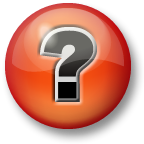 30
THANK YOU FOR YOUR PARTICIPATION TODAY!!”If you came only to help me, then you can go back home. But if   you consider my struggle as part of your survival, then perhaps      we can work together.”              								~ Australian Aboriginal quote
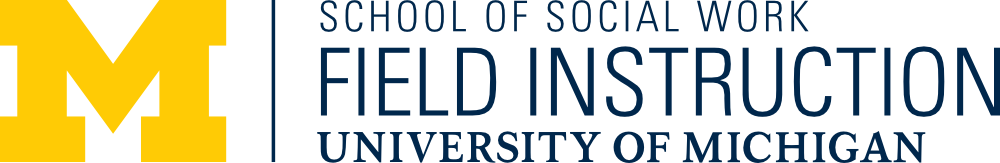